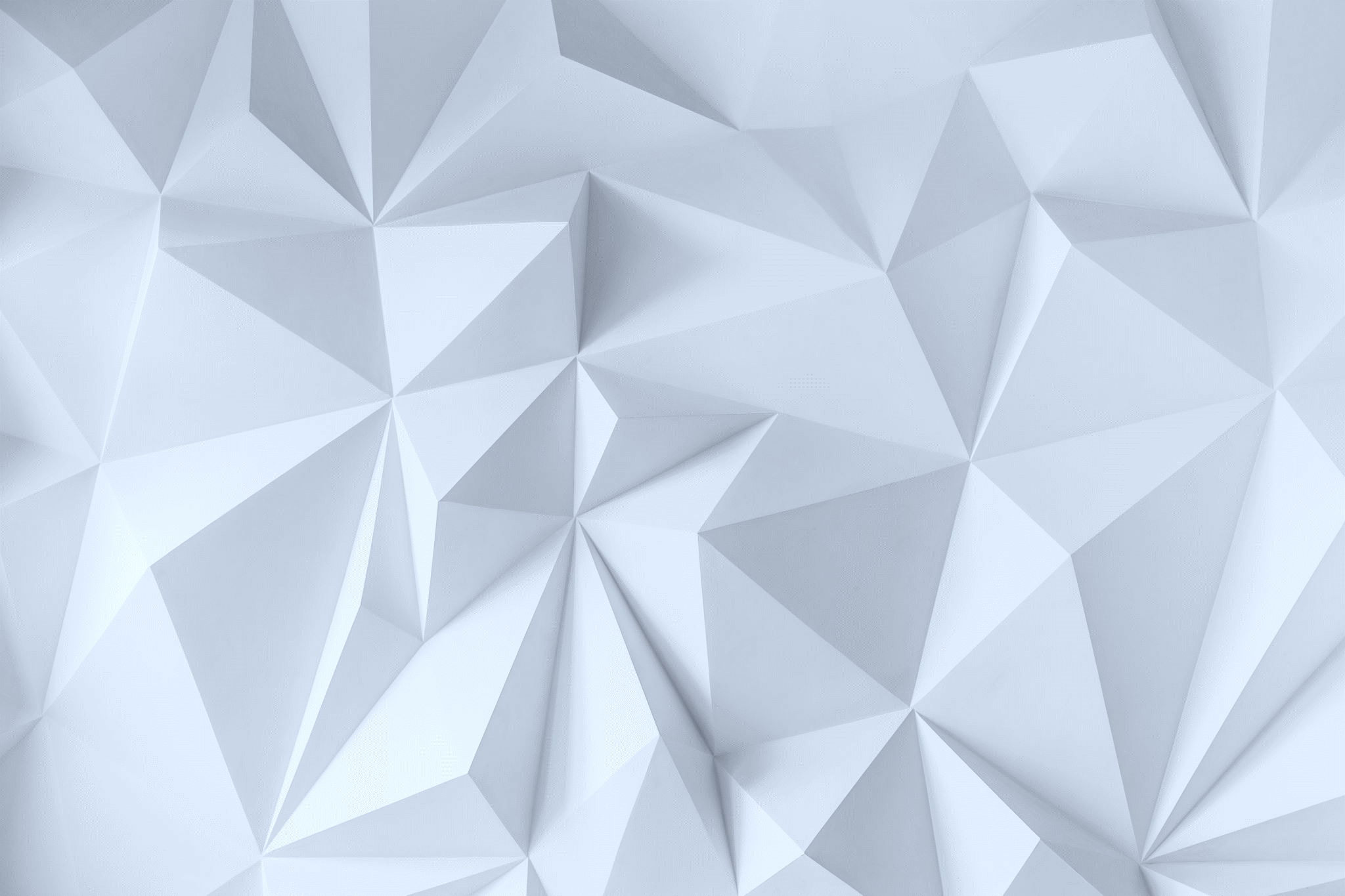 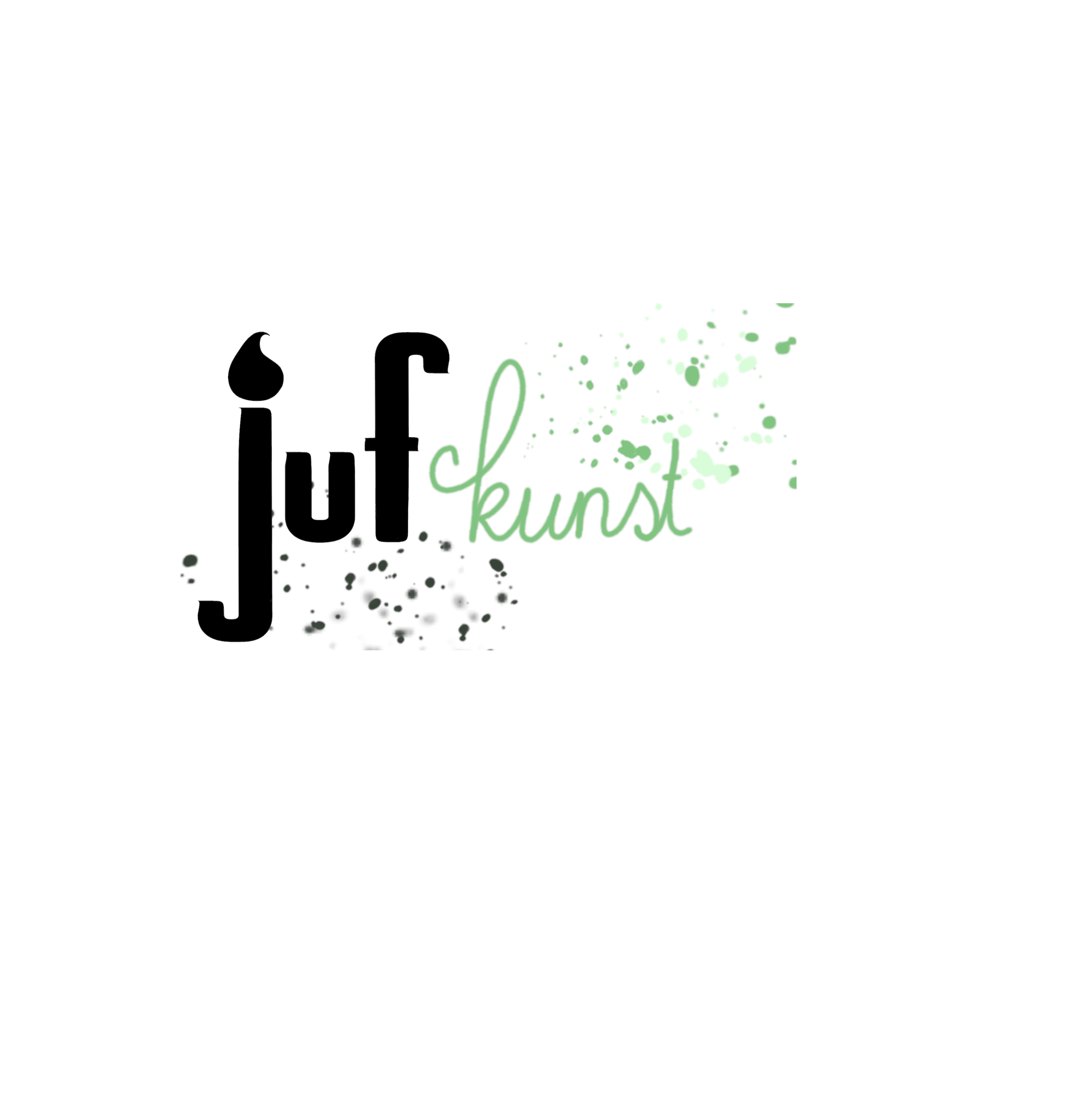 Perspectief tekenen
We leren om te tekenen met diepte
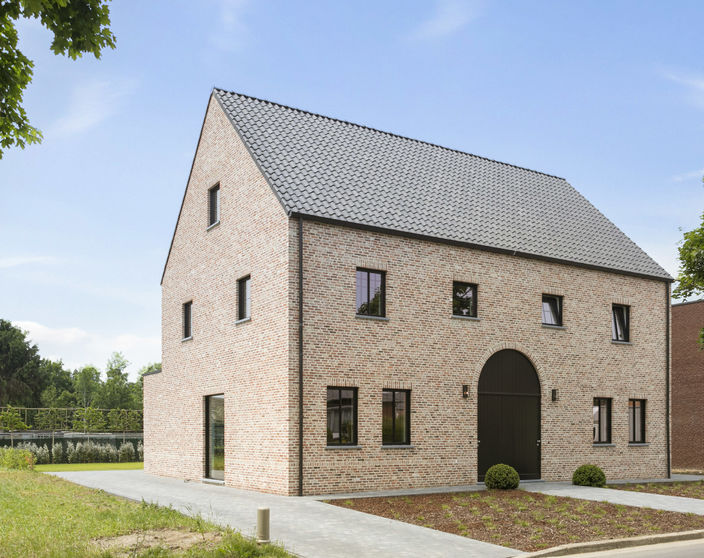 Je krijgt een half A4tje. Teken een rechthoekig huis met schuin dak met diepte.
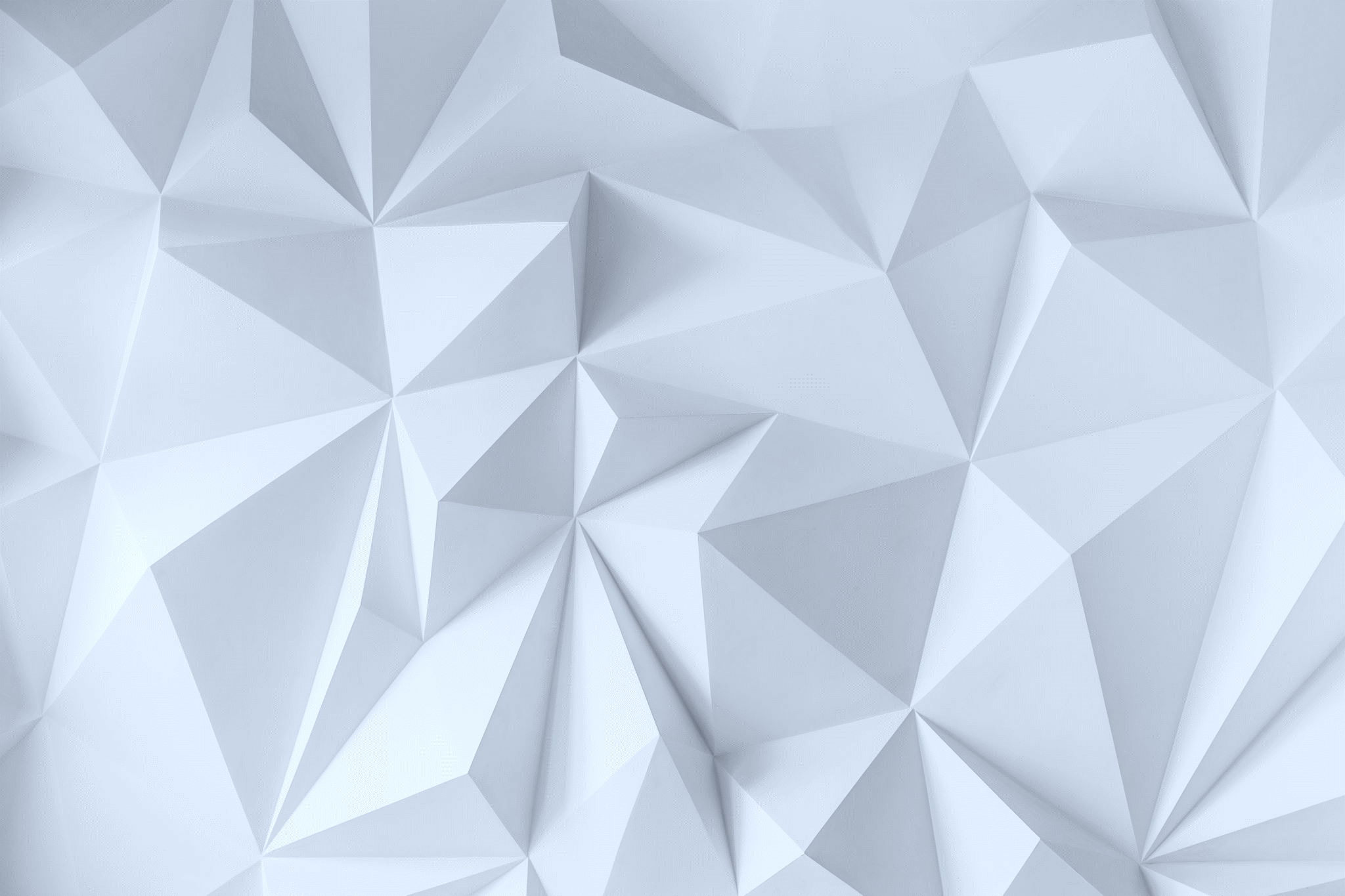 perspectief
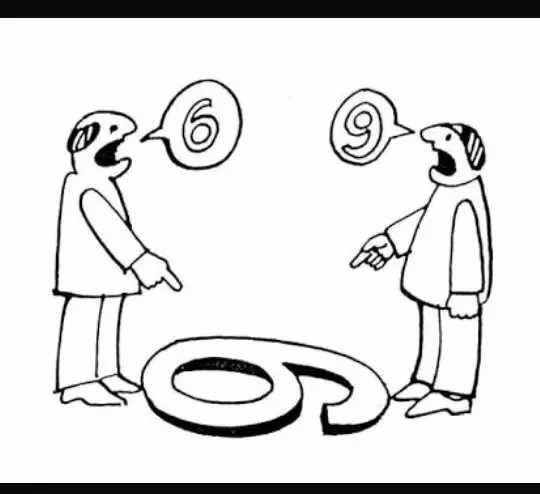 Het is maar net hoe je het ziet
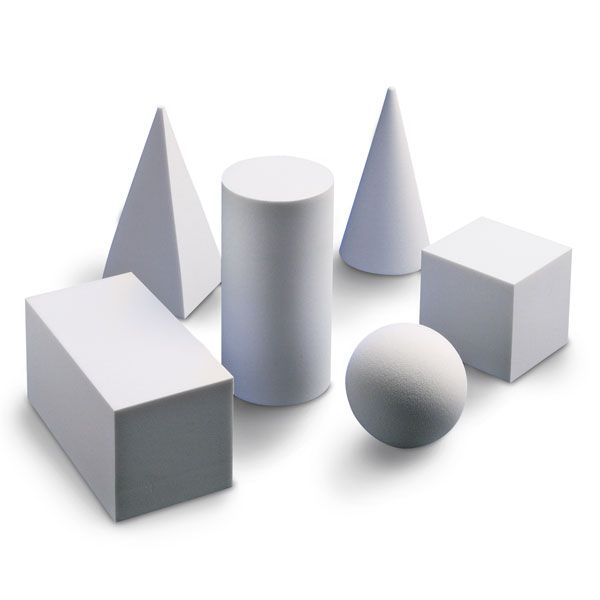 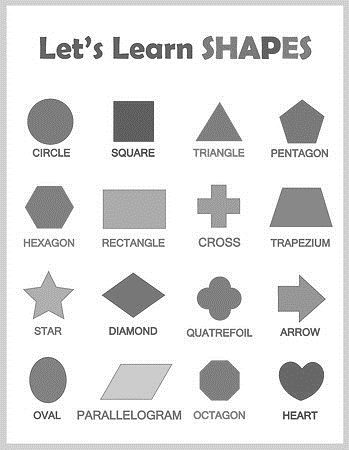 De D van 2D en 3D = dimensie: Lengte, breedte en diepte.
Aan de slag:	  Eenpuntsperspectief
Horizon met één verdwijnpunt (of vluchtpunt)
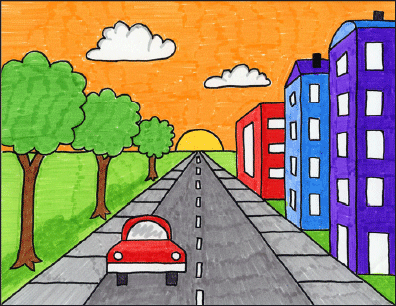 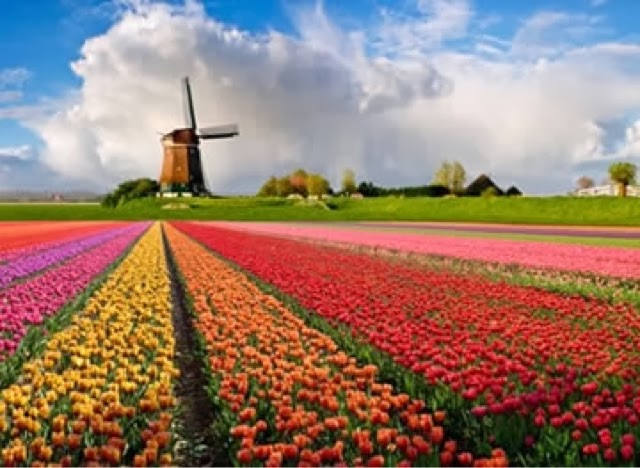 Maak een eenpuntsperspectief uitzicht op de achterkant van je blad.
Tweepuntsperspectief
Horizon met twee verdwijnpunten (of vluchtpunten)
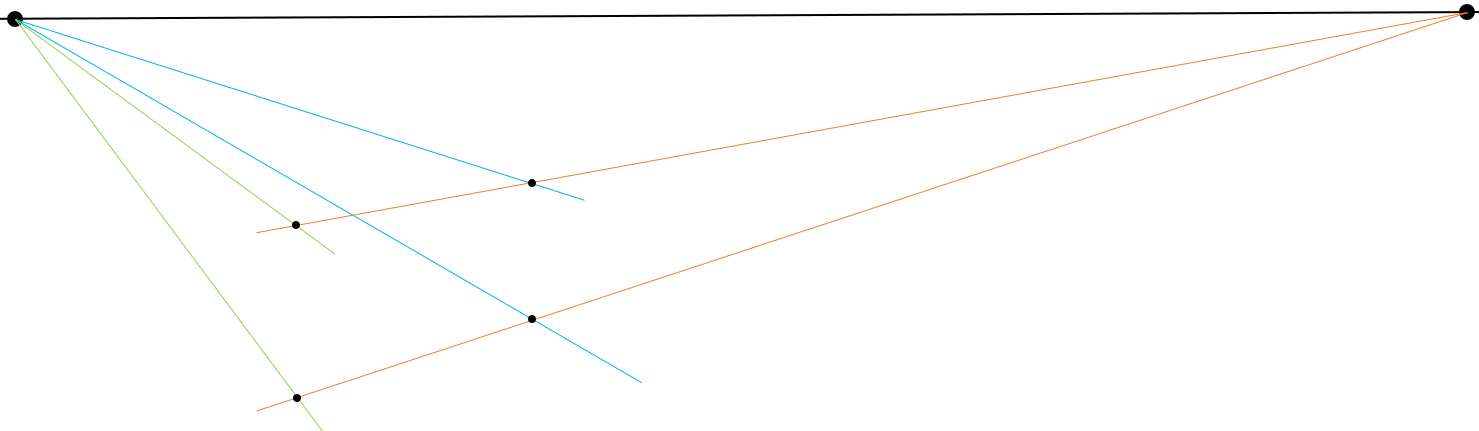 Constructielijnen
Aan de slag:	 Tweepuntsperspectief
Horizon met twee verdwijnpunten (of vluchtpunten)
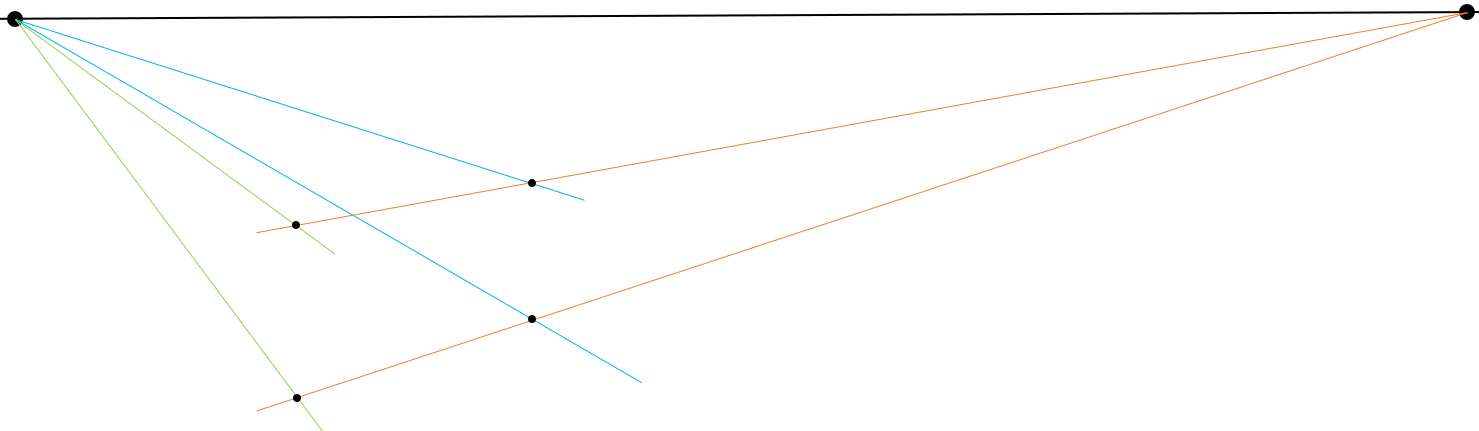 Constructielijnen
Aan de slag:	 Tweepuntsperspectief
Horizon met twee verdwijnpunten (of vluchtpunten)
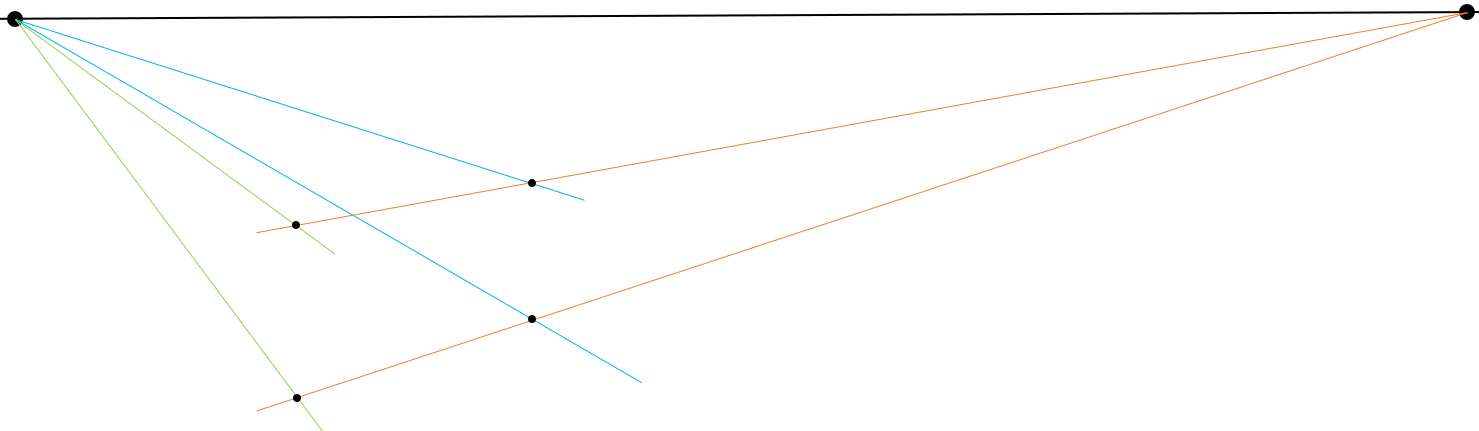 Constructielijnen
Aan de slag:	 Tweepuntsperspectief
Horizon met twee verdwijnpunten (of vluchtpunten)
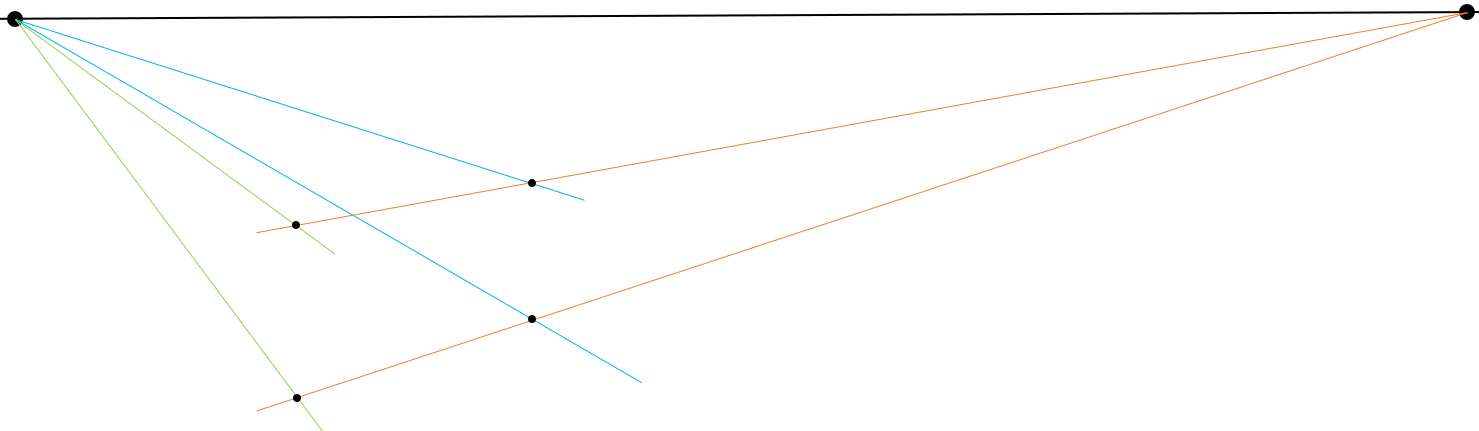 Constructielijnen
Aan de slag:	 Tweepuntsperspectief
Horizon met twee verdwijnpunten (of vluchtpunten)
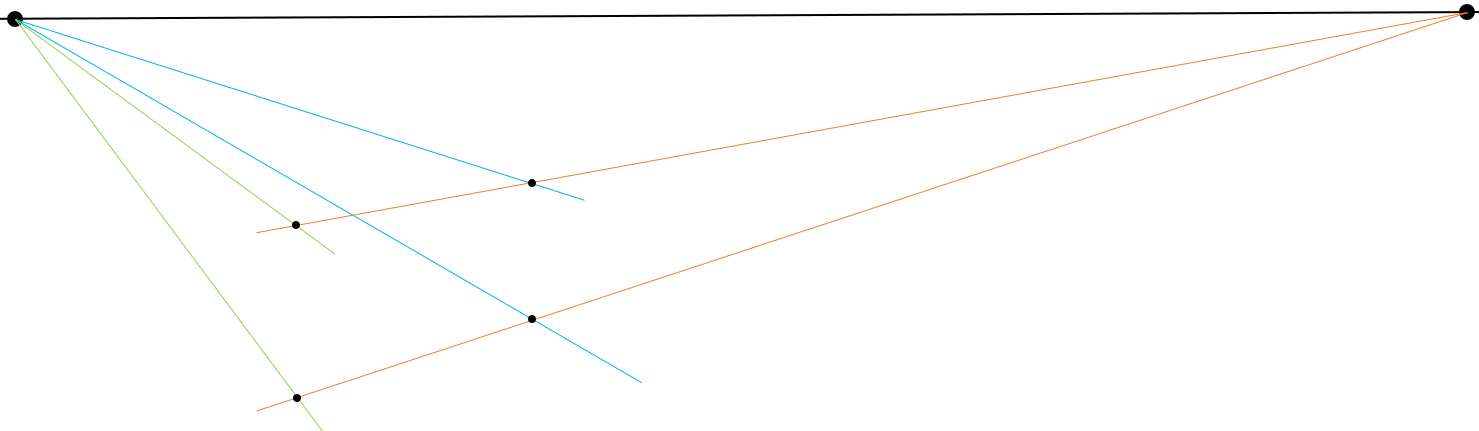 Constructielijnen
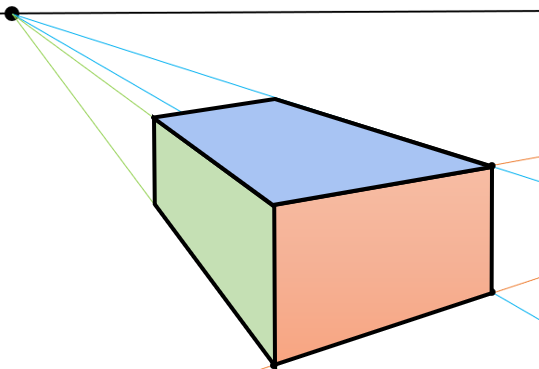 De horizon
De lijn in de verte tussen de aarde en de lucht.
De horizon staat voor ooghoogte (behalve bij bergen).
De horizon helpt bij de juiste hoogte van dingen.
Dit moet je weten:
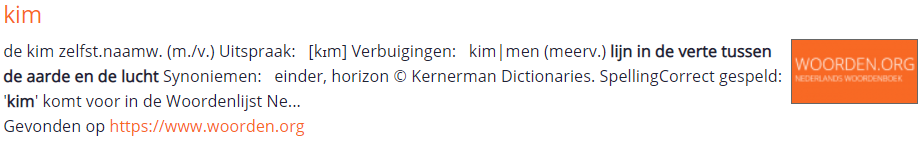 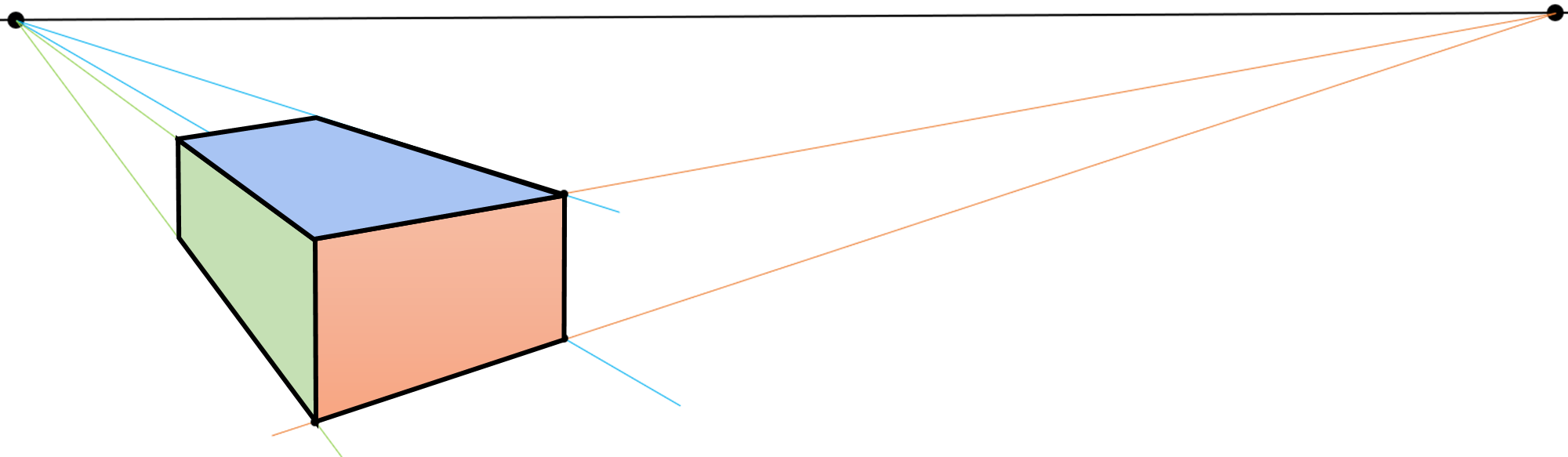 Aan de slag:	 Tweepuntsperspectief
Aan de slag:	 Tweepuntsperspectief
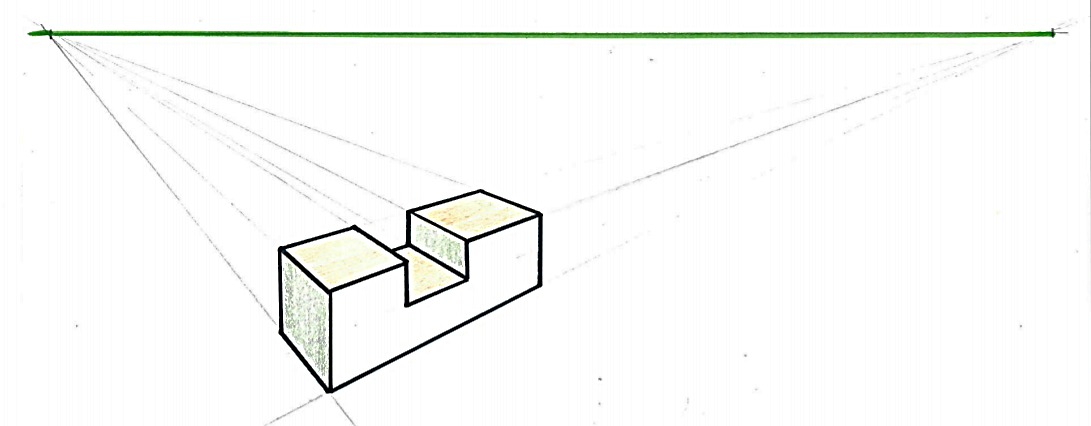 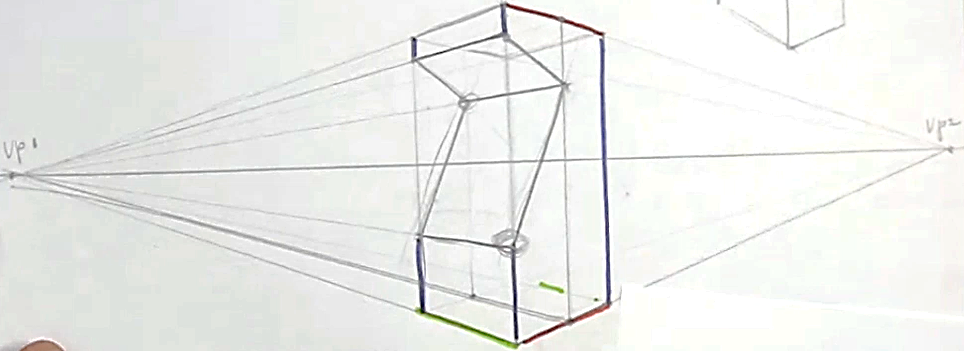 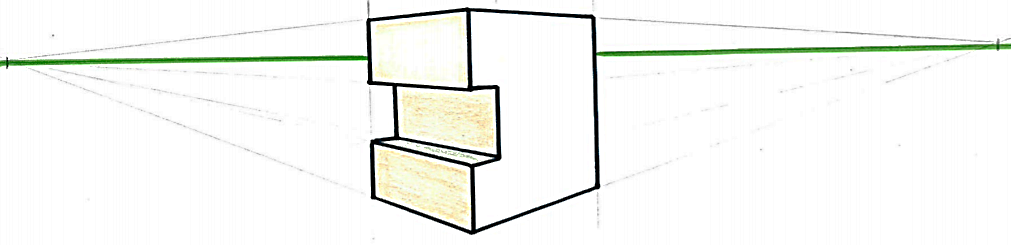 http://www.rijnkunst.nl/?p=244